সবাইকে শুভেচ্ছা
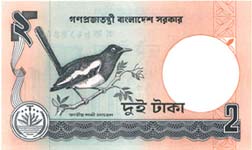 পরিচিতি
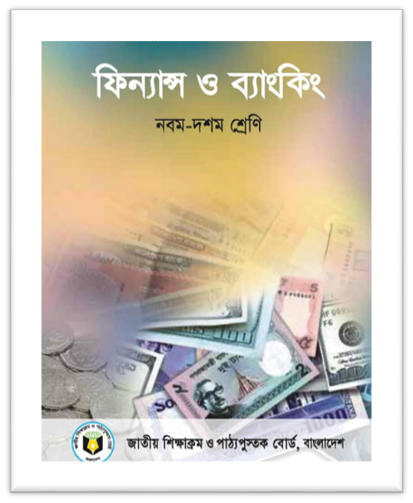 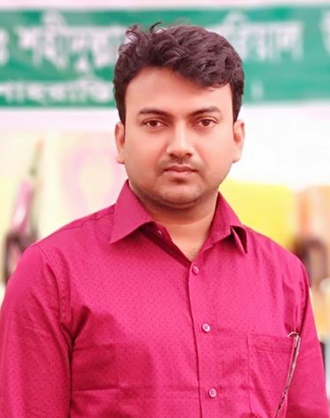 মোঃ মামুনুর রশীদ
সহকারী শিক্ষক
দেবকরা মারগুবা ডঃ শহীদুল্লাহ মেমোরিয়াল উচ্চ বিদ্যালয়
শাহরাস্তি, চাঁদপুর।
মোবাইল: 01726 126141
E-mail: mamundmdsmhs@gmail.com
ফিন্যান্স ও ব্যাংকিং
নবম-দশম শ্রেণি
অষ্টম অধ্যায় 
(মুদ্রা, ব্যাংক ও ব্যাংকিং)
 সময়: ৫০ মিনিট
তারিখ: ০১/০৫/২০২০
2
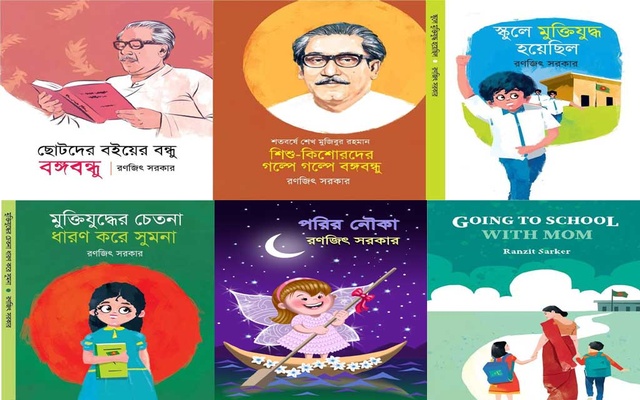 একটি বই কিনতে তোমার কী থাকা চাই?
তুমি যদি ভবিষ্যতের জন্য সঞ্চয় করতে  চাও, তাহলে কিসের মাধ্যমে সঞ্চয় করতে পারো?
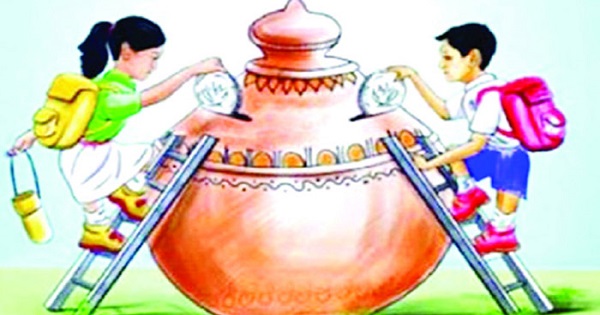 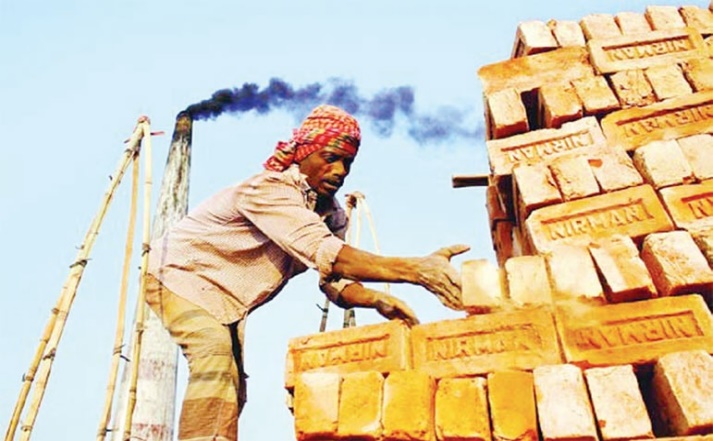 একজন শ্রমিকের দৈনিক মজুরি তুমি কিসের মাধ্যমে নির্ধারণ করবে?
আজকের পাঠ
শিখনফল
এই পাঠ শেষে শিক্ষার্থীরা... 
বিনিময় প্রথা কী তা বলতে পারবে; 
মুদ্রা ও তার ইতিহাস ব্যাখ্যা করতে পারবে।
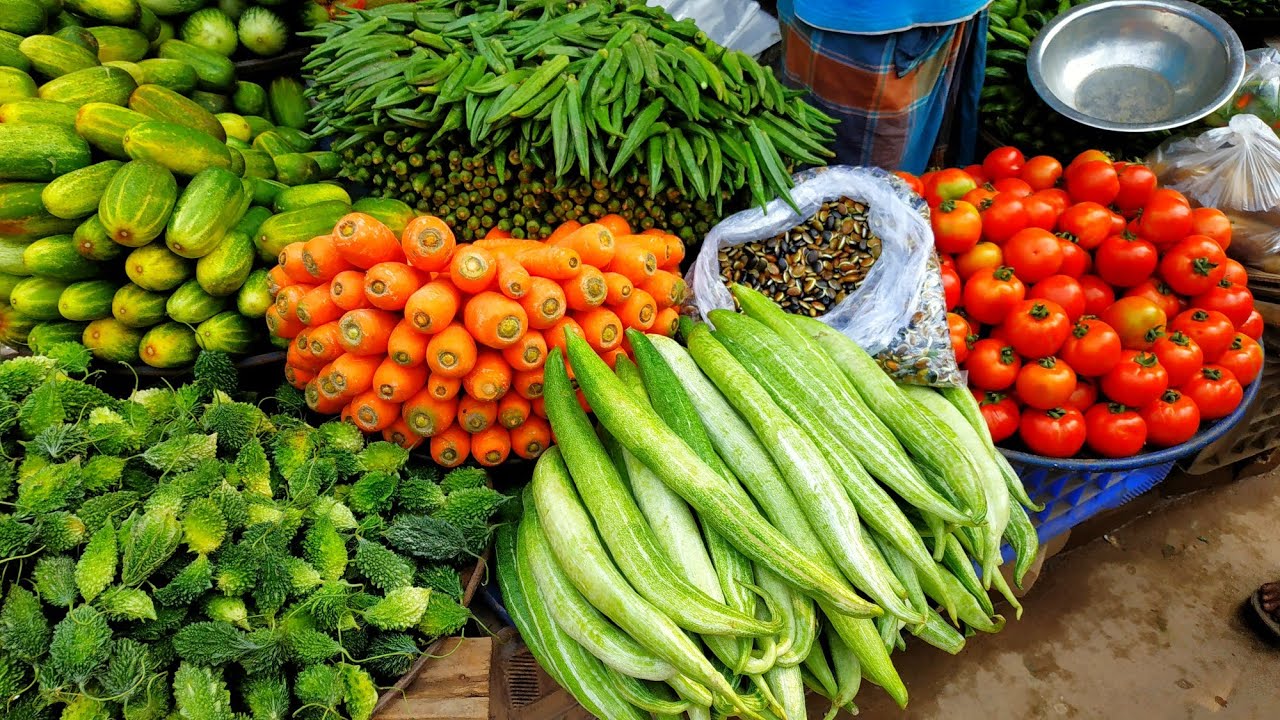 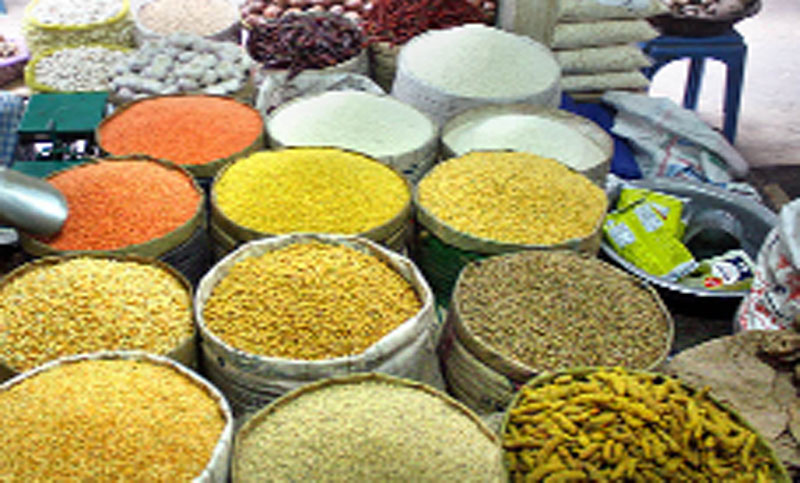 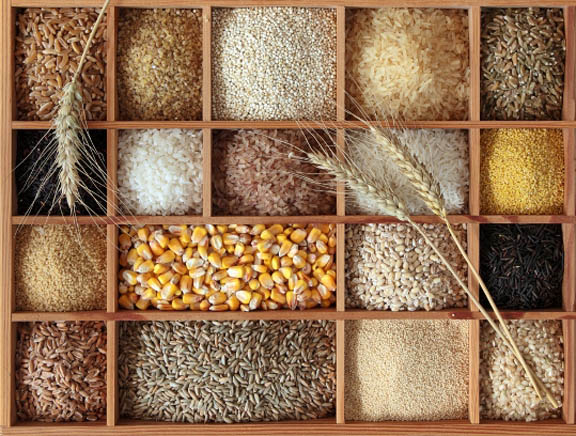 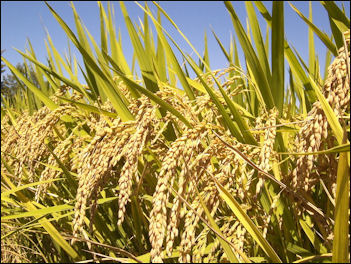 যখন টাকা ছিল না তখন বিনিময়ের মাধ্যম হিসেবে পণ্য ব্যবহার হতো।
বিনিময় প্রথা
একক কাজ
সময়: ৫ মিনিট
বিনিময় প্রথা কী? ব্যাখ্যা কর।
[Speaker Notes: ূষিত করে]
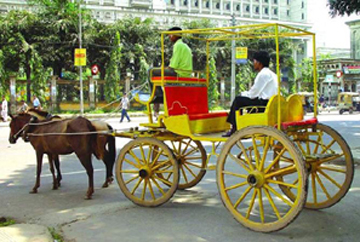 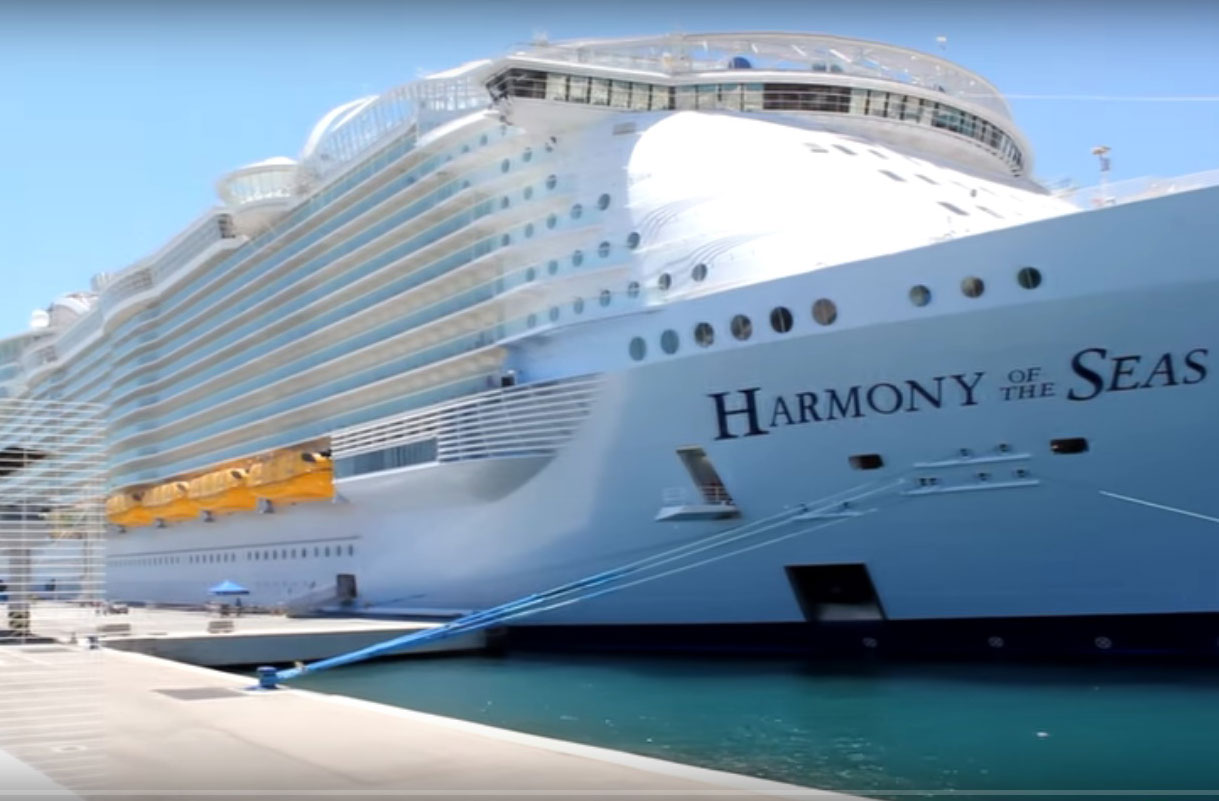 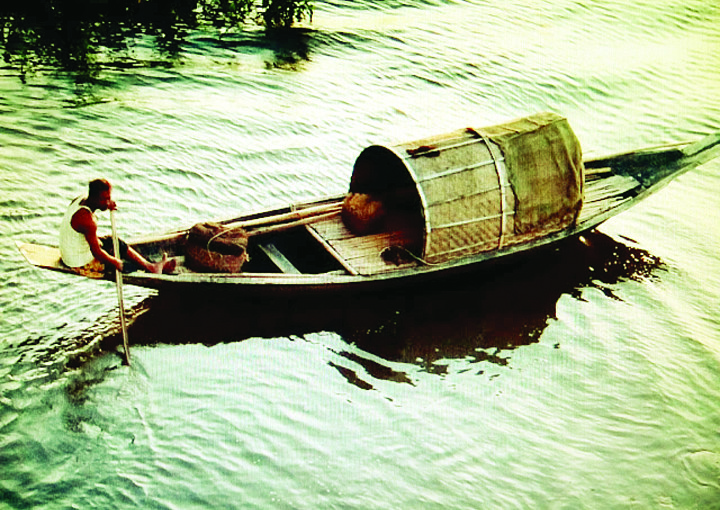 মানুষের জ্ঞান ও বুদ্ধির বিকাশের সাথে সাথে বিনিময় কর্মকান্ডের প্রসার ও দৈনন্দিন চাহিদা বৃদ্ধি পায় যার পেছনে ঘোড়ার গাড়ি, নৌকা এবং জাহাজের অবদান অসামান্য।
বিনিময়ের মাধ্যম হিসেবে ব্যবহৃত হতো কড়ি, হাঙ্গরের দাঁত, হাতির দাঁত, পাথর, ঝিনুক, পোড়া মাটি, তামা, রুপা ও সোনা।
বর্তমানে প্রচলিত কাগজি ও ধাতব মুদ্রা
এসো মুদ্রার ইতিহাস সম্পর্কিত একটি ভিডিও দেখি
দলগত কাজ
সময়: ১০ মিনিট
কাগজি মুদ্রা প্রচলনের কারণসমূহ লিখো।
[Speaker Notes: ূষিত করে]
মূল্যায়ন
মূল্যায়ন
১. মুদ্রা কী?
বিনিময়ের মাধ্যম
২. দ্রব্যের বিনিময়ে দ্রব্য-এই প্রথাটি কী হিসেবে পরিচিত?
৩. প্রাচীনকালে মানুষ বিনিময়ের মাধ্যম হিসাবে কী ব্যবহার করতো ?
বিনিময় প্রথা
৪. কাগজি মুদ্রার প্রচলন শুরু হয় কোন শতাব্দীতে?
কড়ি, হাঙ্গরের দাঁত, হাতির দাঁত, পাথর, তামা, রুপা ও সোনা।
ঊনবিংশ শতাব্দী।
৫. কাগজি মুদ্রার ব্যাপক প্রসার লাভের কারণ কী?
কাগজের সহজলভ্যতা এবং সহজে বহনযোগ্যতা।
বাড়ির কাজ
ধাতব মুদ্রা ও কাগজি মুদ্রার মধ্যে ৫টি পার্থক্য লেখো।
[Speaker Notes: ূষিত করে]
সবাইকে ধন্যবাদ ........
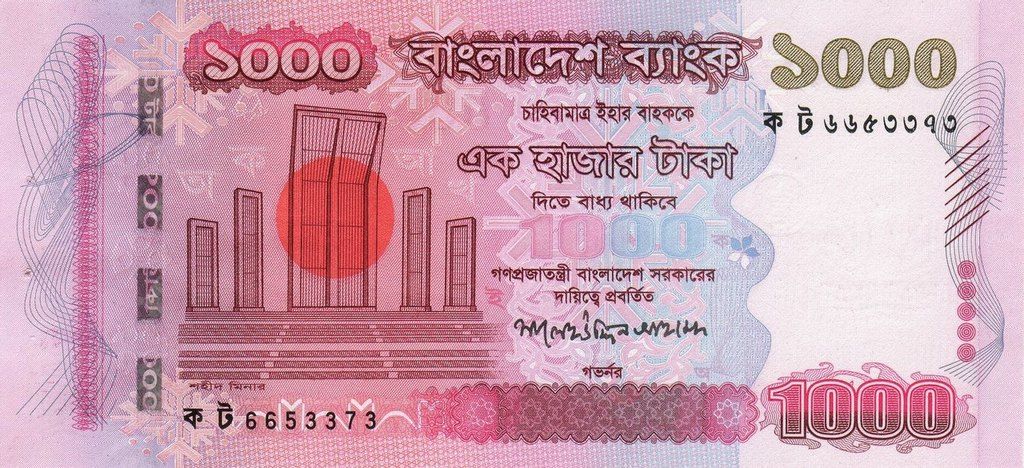